Global Seismology                     CERI-8105
Tu-Th                 1:15-2:40 pm
Lab - 3892 Central Ave. (Long building) , Room 110
-----------------------------------------------
Bob Smalley
Office: 3892 Central Ave, Room 103, 678-4929
Office Hours – when I’m in my office.
http://www.ceri.memphis.edu/people/smalley/CERI8105_GlobalSeismology.html

Thu., Oct 12, 2023                                          Meeting 14
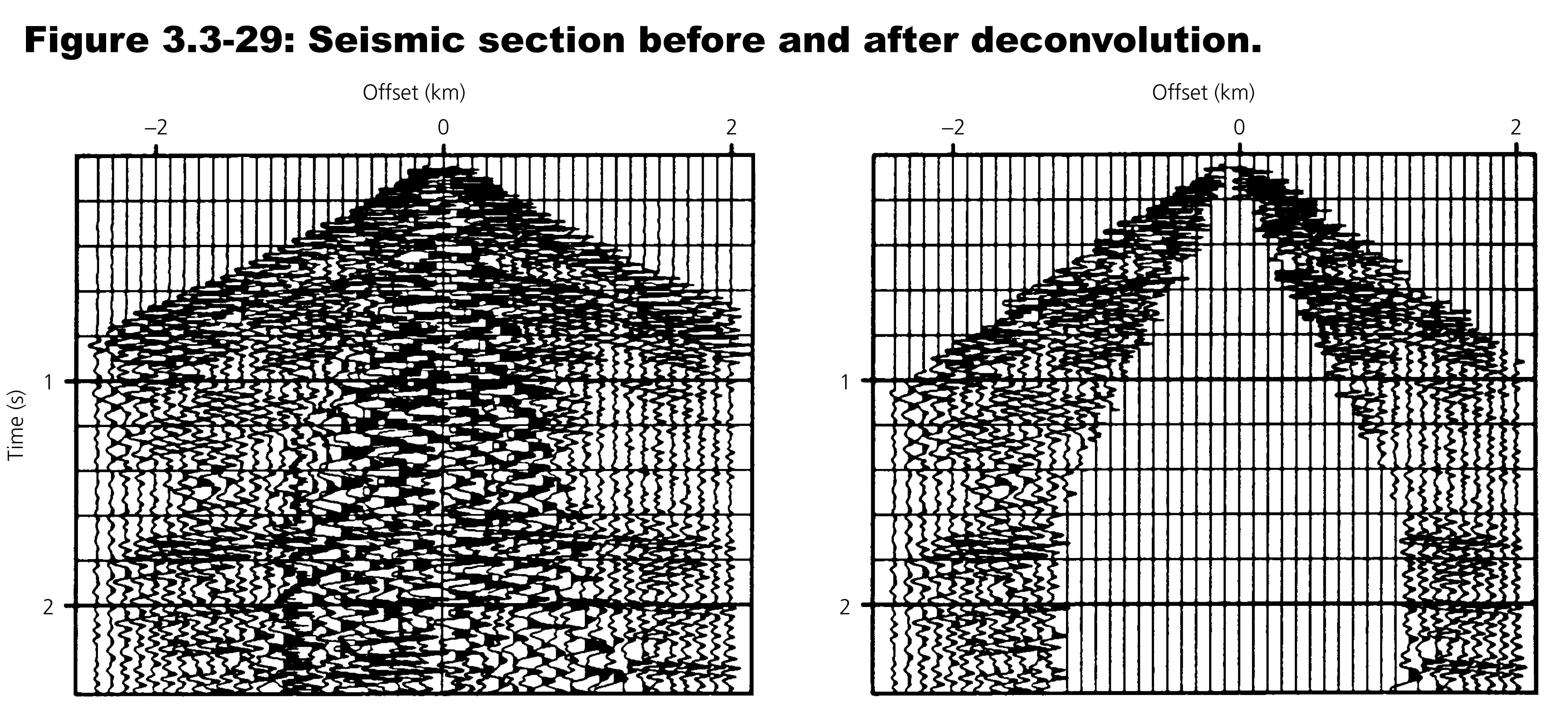 Eliminate head waves and surface waves to isolate reflections.
[Speaker Notes: Signal enhansement
Best way to remove noise etc – get rid of it before processing/stacking
 - muting – remove stuff with low apparent velociteis – velocity filtering]
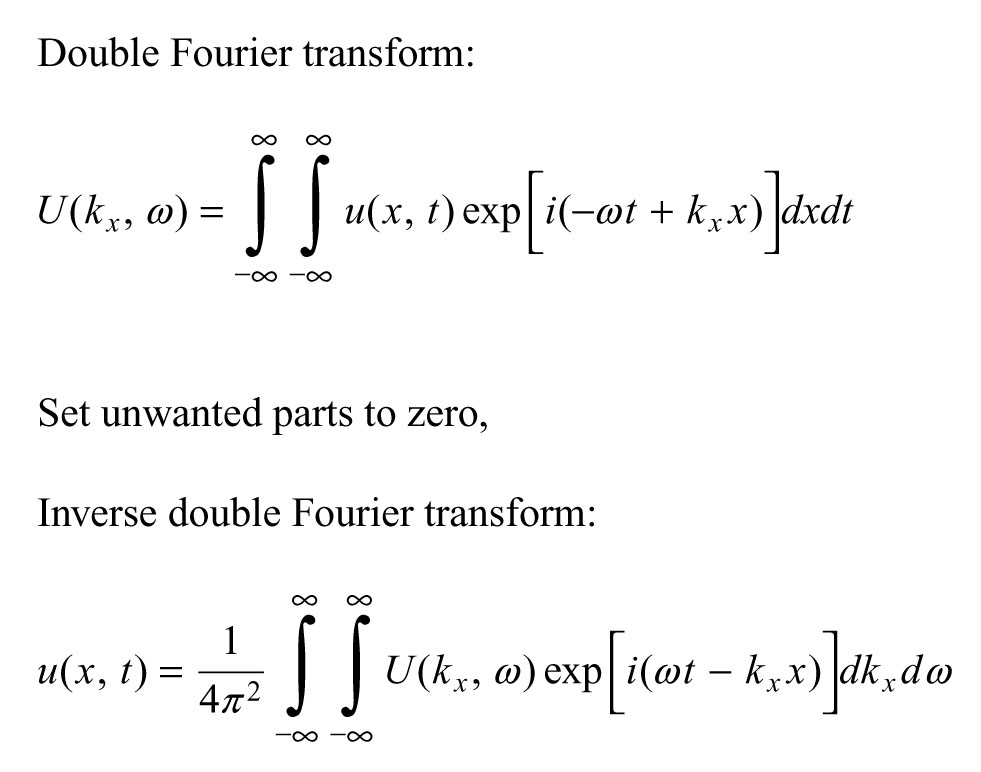 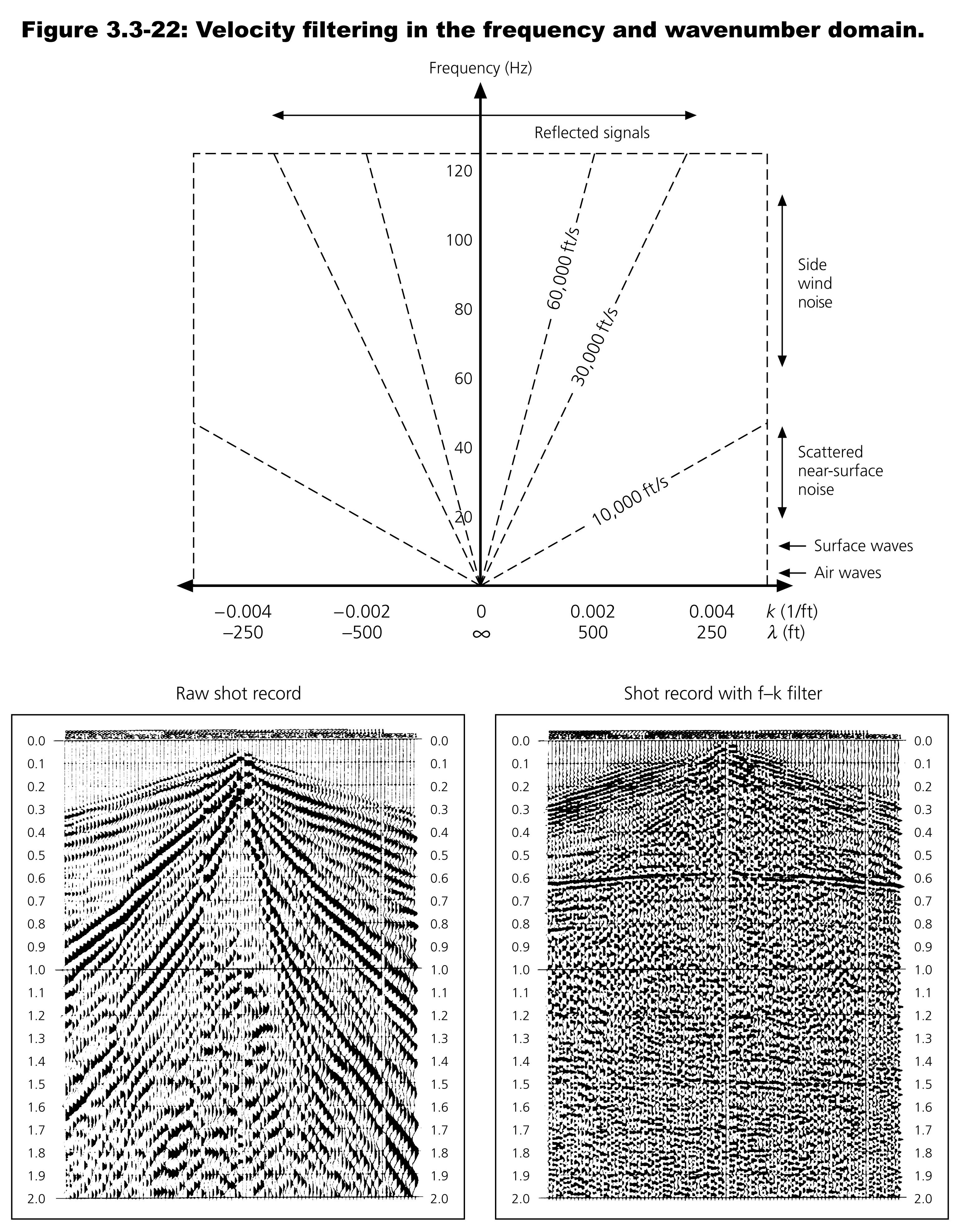 [Speaker Notes: Velocity filtering by 2d fourier transformation into horizontal frequency wavenumber frequency domain
Top right position of reflected, noise, airwaves, and surface waves in the fkx domain
Slopes of lines give apparent velocity (constant on the line)
Common source gather before (left) and after velocity filtering]
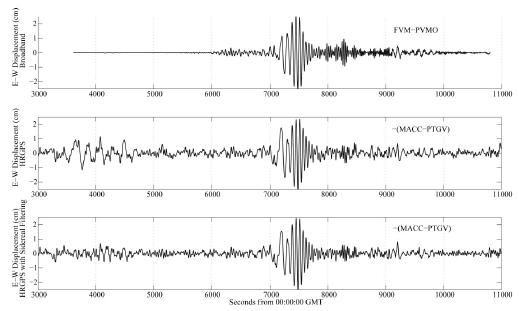 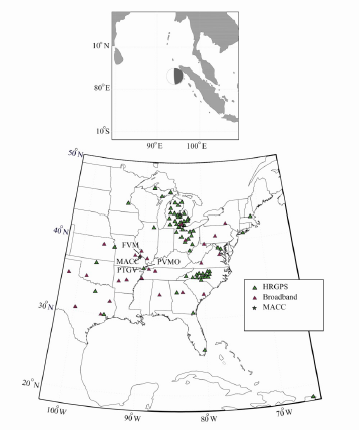 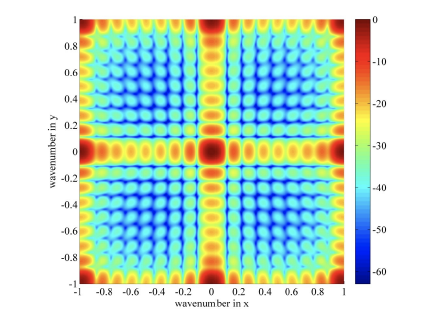 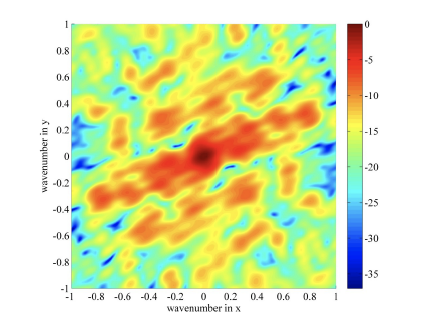 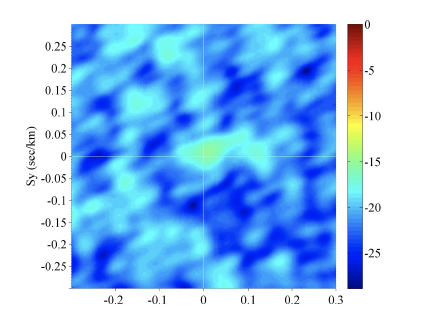 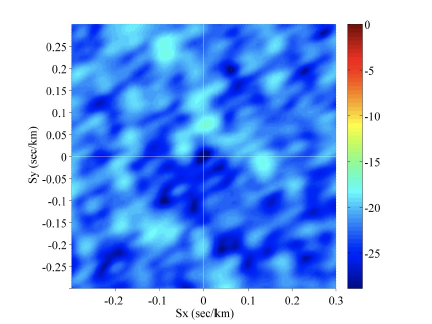 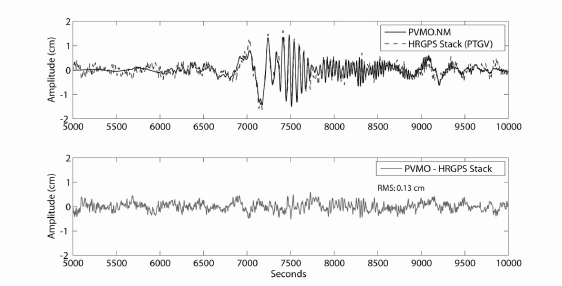 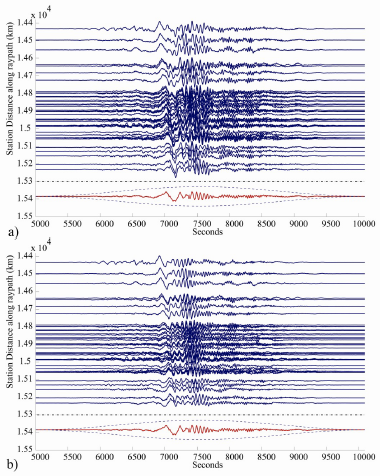 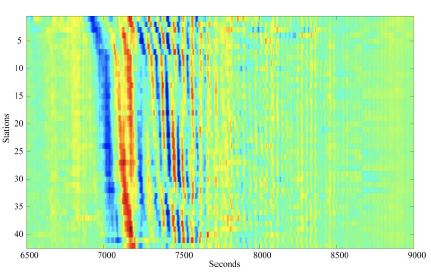 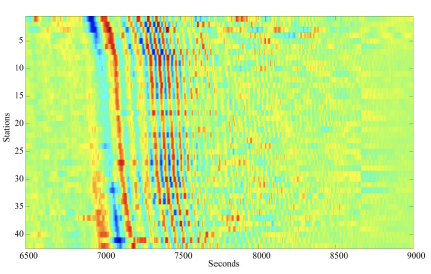 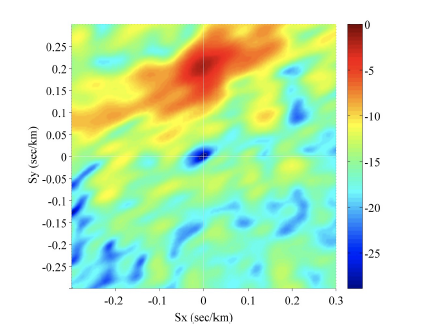 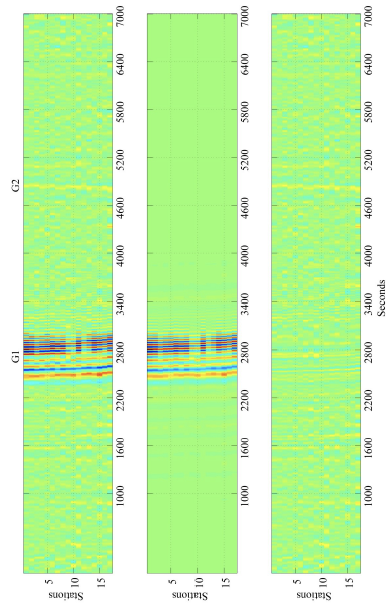 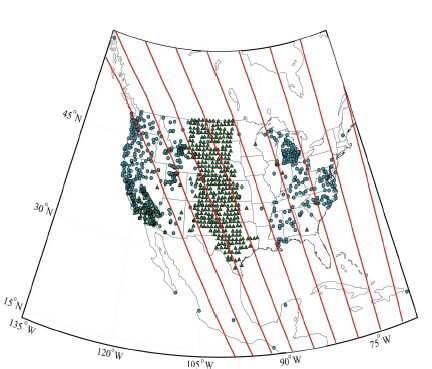 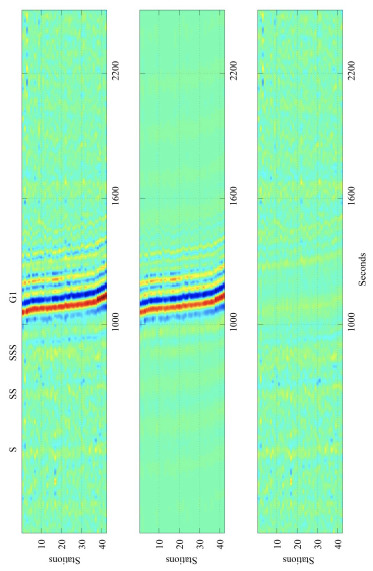 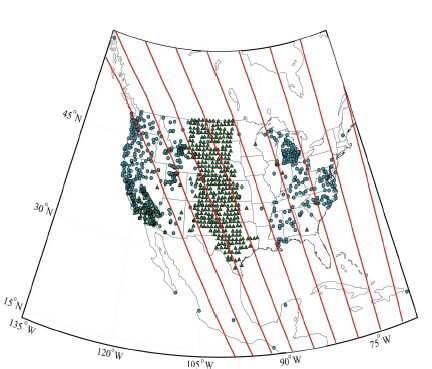 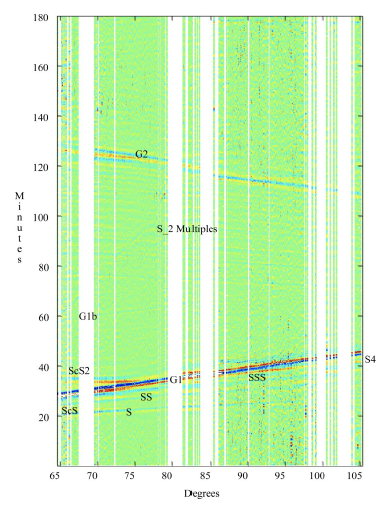 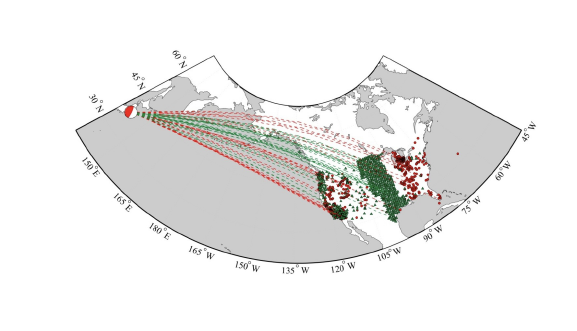 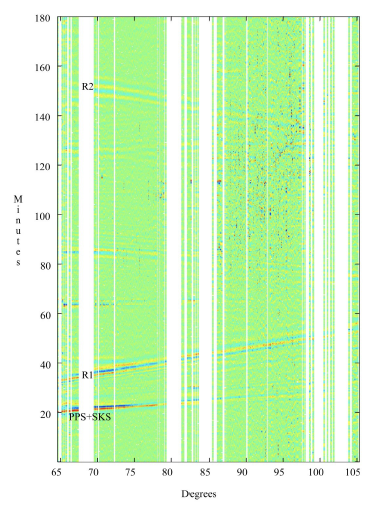 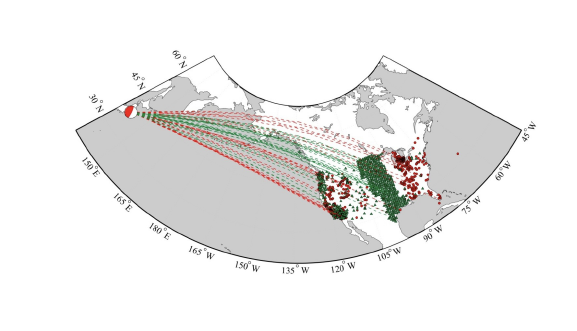